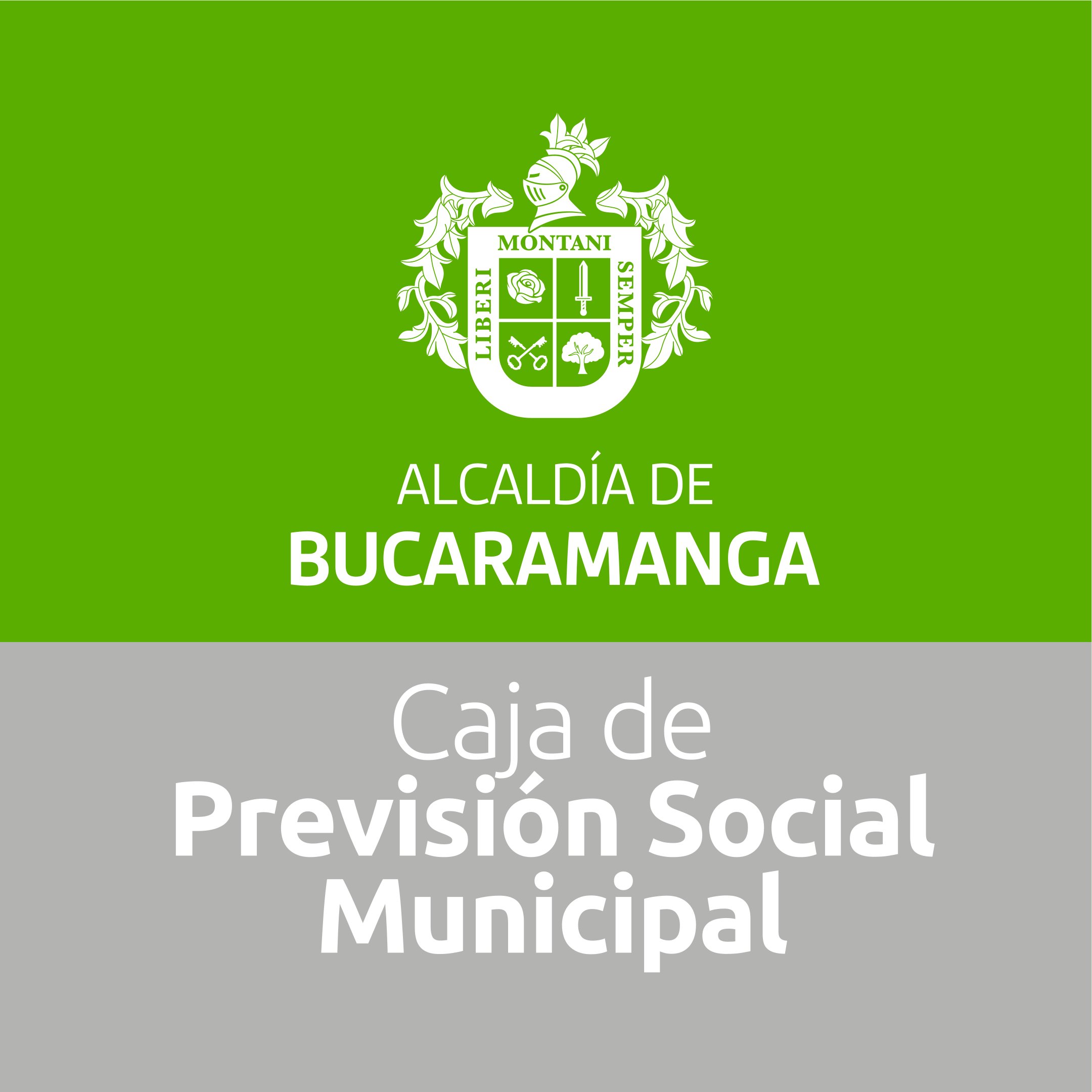 Caja de Previsión Social Municipal de Bucaramanga
Informe Primer Trimestre 2024
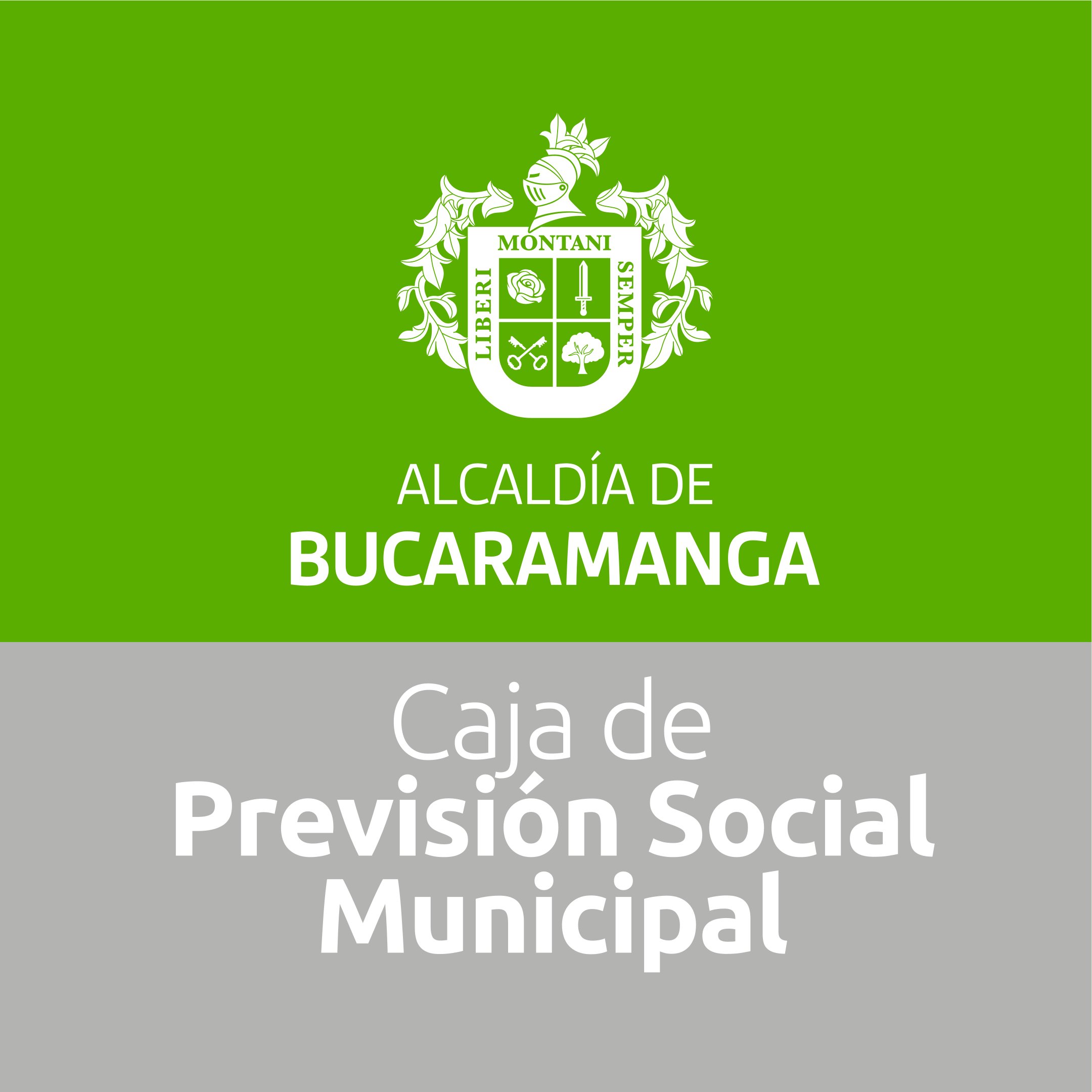 Objeto Misional  de la Entidad
Administrar y gestionar de manera eficiente las Cesantías del Régimen de Retroactividad de los funcionarios y trabajadores, entes de control y entidades descentralizadas del Municipio de Bucaramanga; a través de un servicio eficiente y un proceso de mejora continua, todo ello en línea con los objetivos estratégicos de la CPSM.
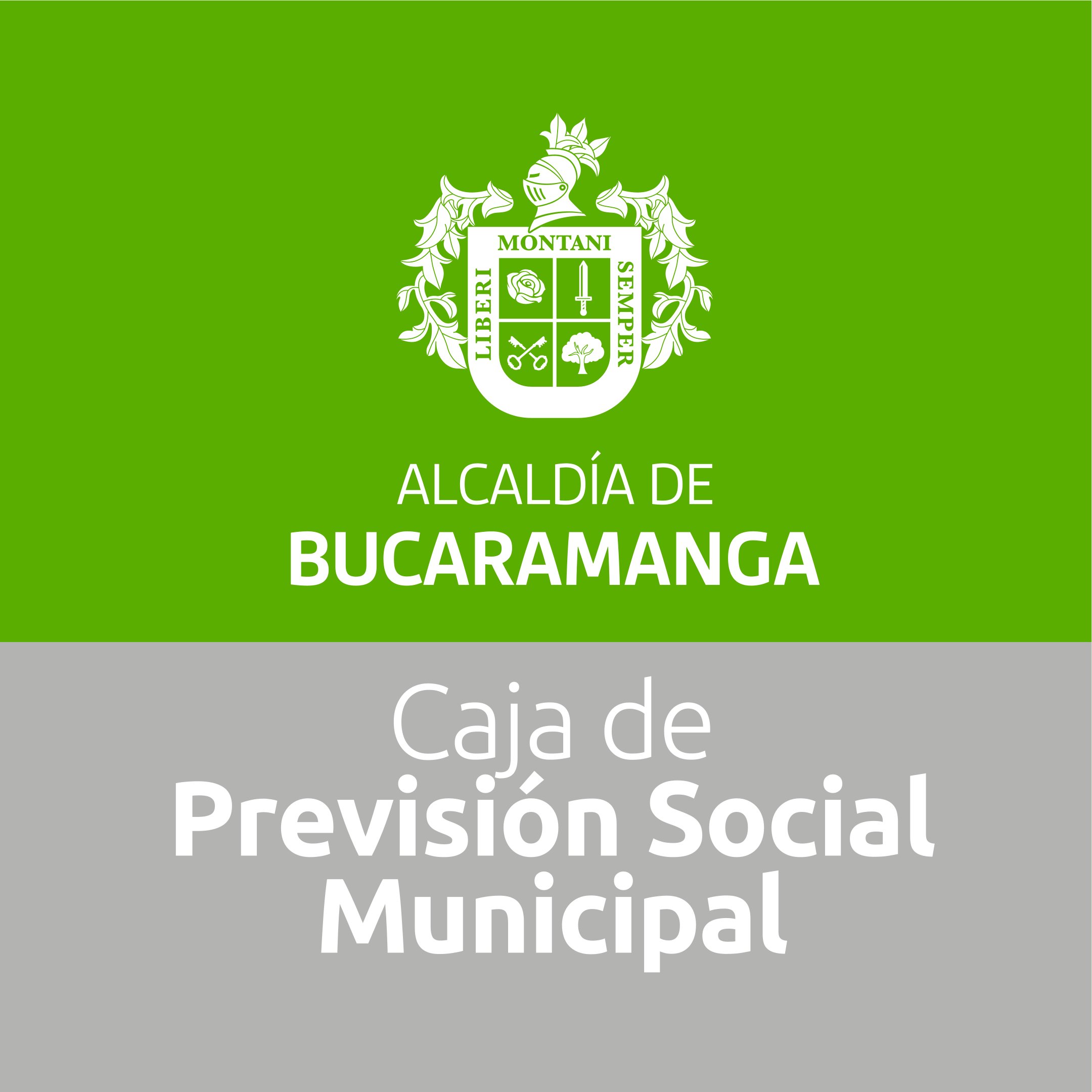 Reconocimiento y pago de las Cesantías  a corte 30 de junio de 2024
Enero a Junio de 2024:  Se recibieron 129 solicitudes de Cesantías, de las cuales se pagaron 120 parciales conforme a los conceptos autorizado; 6 Cesantías Definitivas; 2 quedaron en trámite y 1 solicitud devuelta por incumplimiento de requisitos.
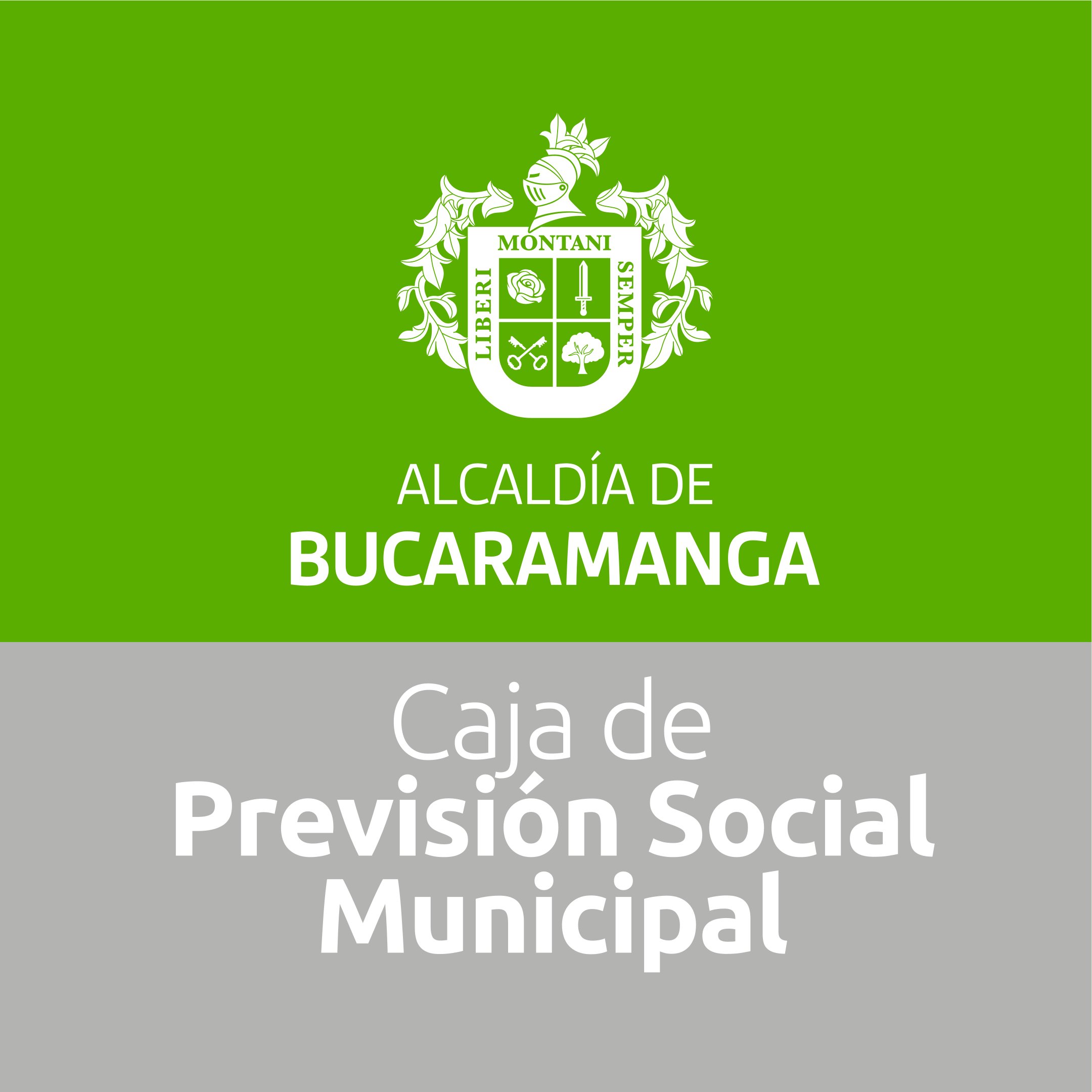 Recaudo aporte 8.33% - Cesantías
Sobre la nómina de los afiliados fueron girados el 8.33%, por la Alcaldía de Bucaramanga; Institutos descentralizados y entes de control, estos dineros fueron utilizados para cubrir el pago de Cesantías junto con los rendimientos financieros generados por los CDTS que posee la CPSM en las diferentes entidades financieras.
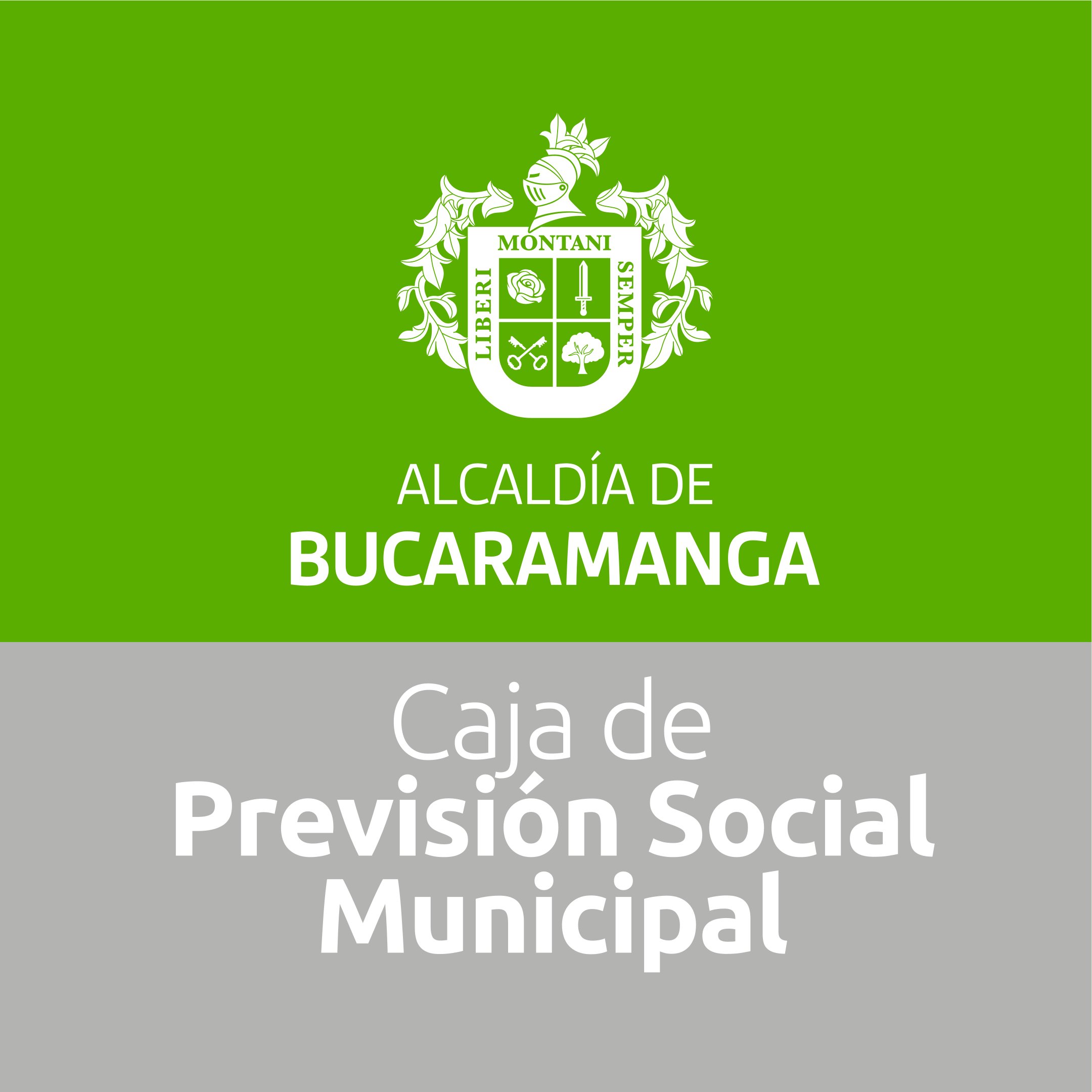 Afiliados
A corte 30 de Junio de 2024 la CAJA DE PREVISION SOCIAL MUNICIPAL  cuenta con un total de 255 afiliados, los cuales se encuentran distribuidos en nueve (9) entidades municipales.
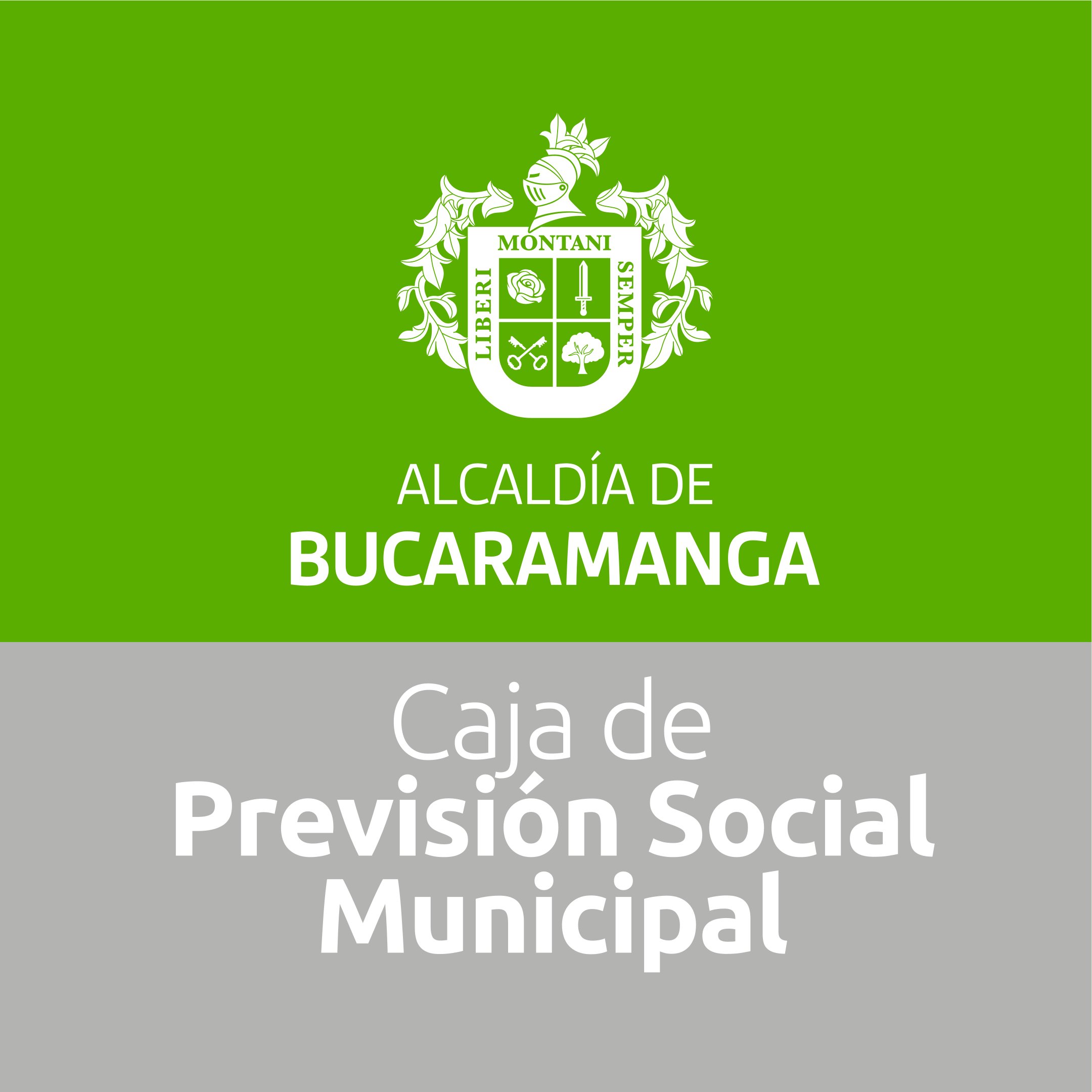 Contratos  Primer Semestre 2024
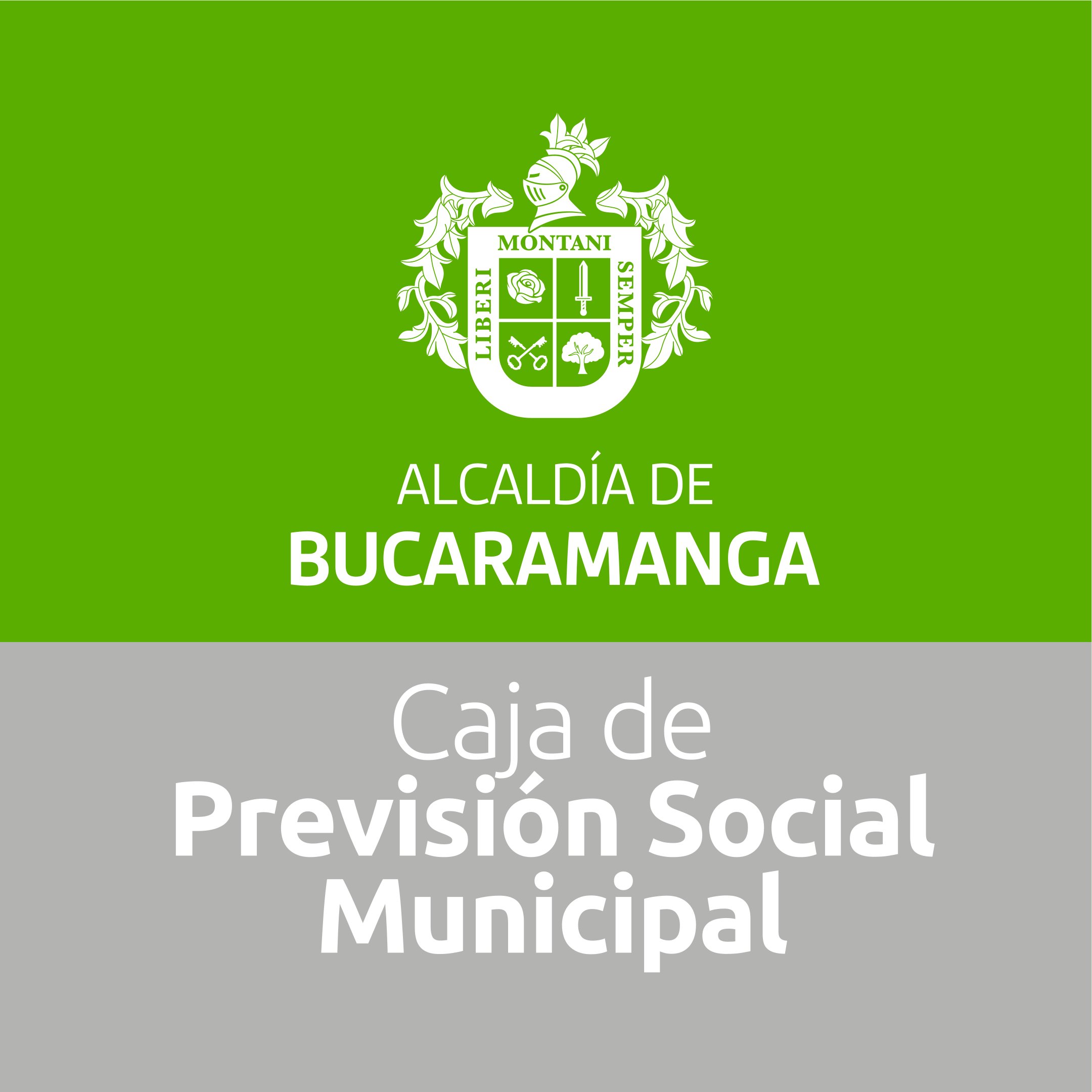 Seguimiento Financiero
Total en CDTS 

 $36.241.531.920
TASA PROMEDIO 12,35%
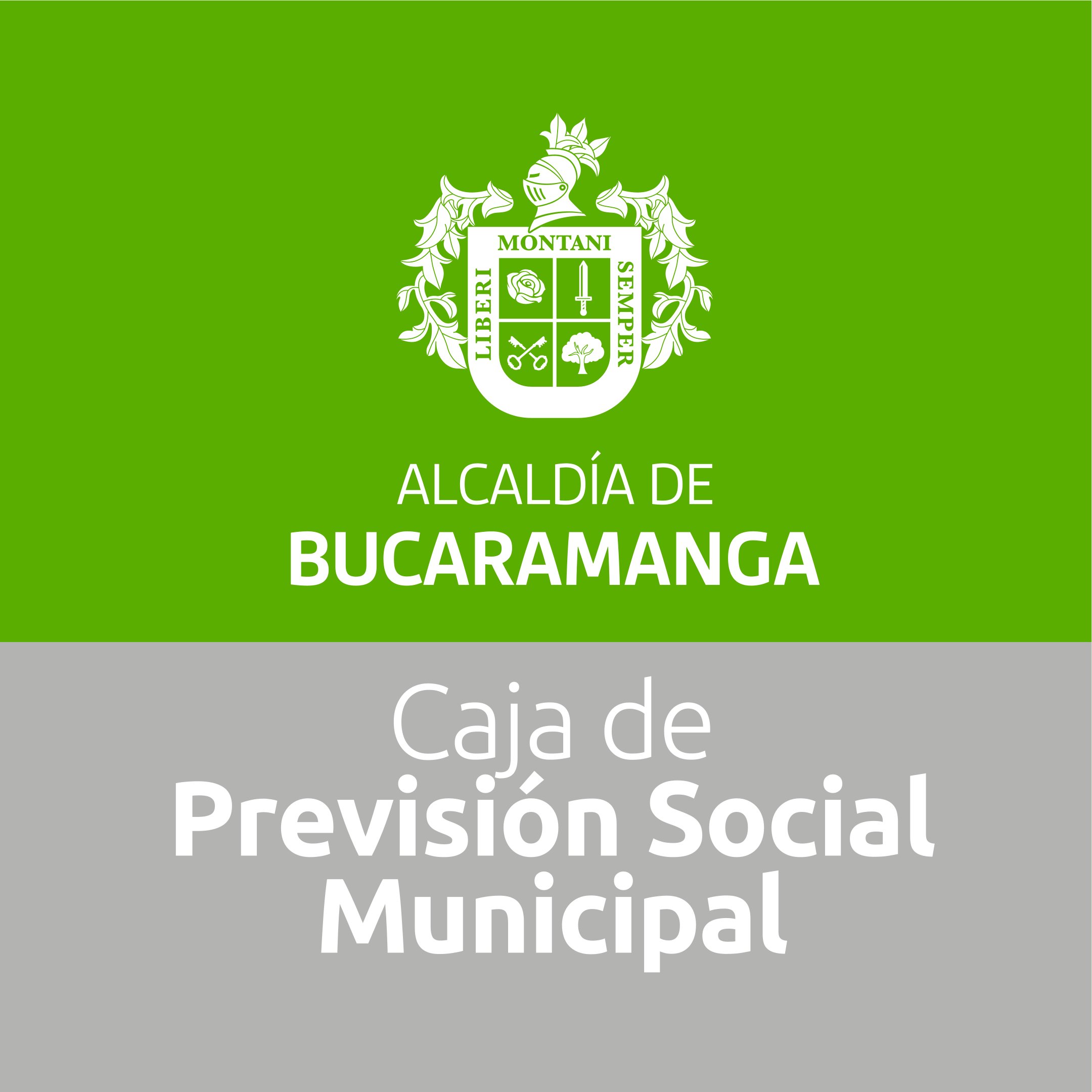 Gastos de Funcionamiento  Primer Semestre
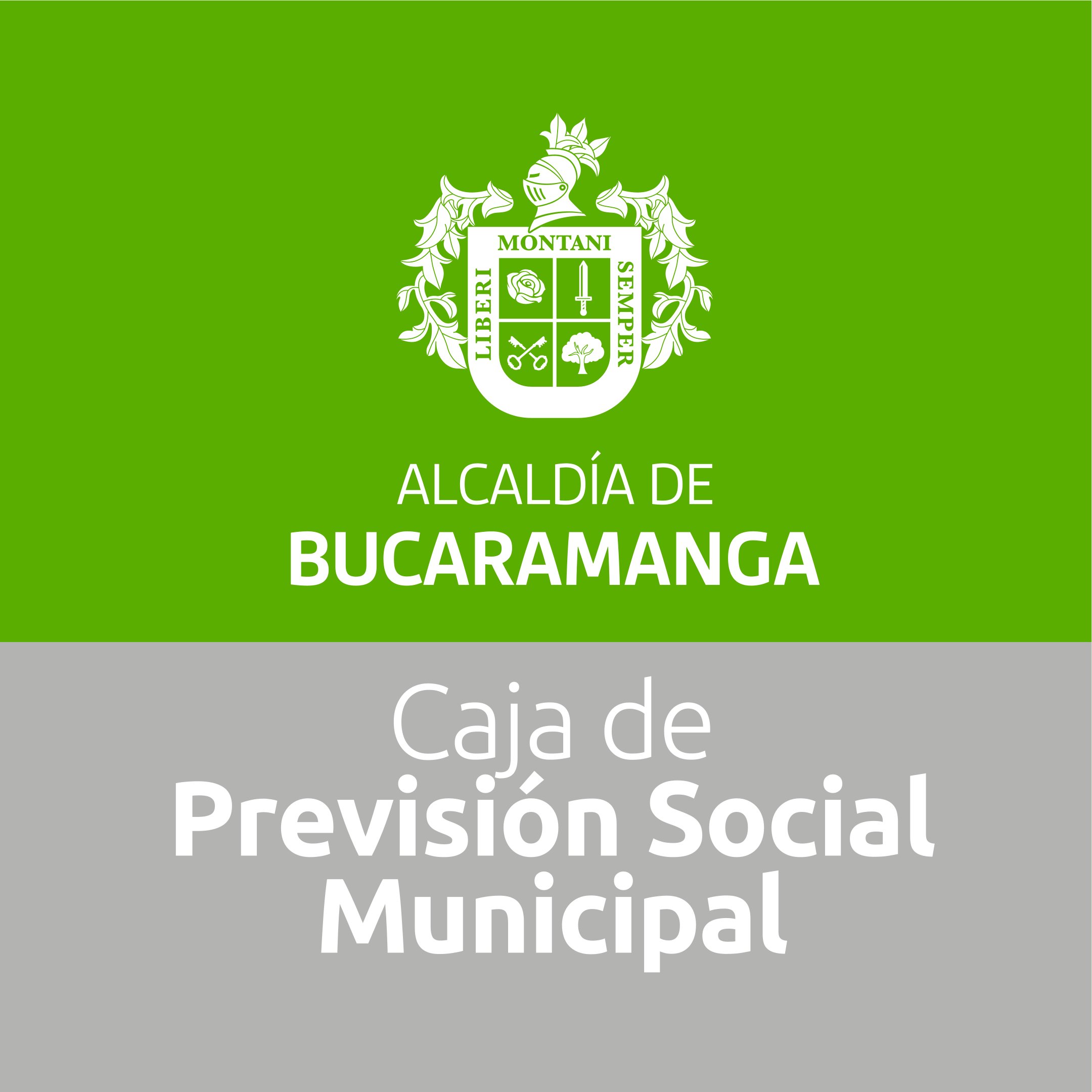 Ingresos a 30 de junio.
RESPECTO A LO PRESUPUESTADO POR INGRESOS, SE HA RECAUDADO UN 92%
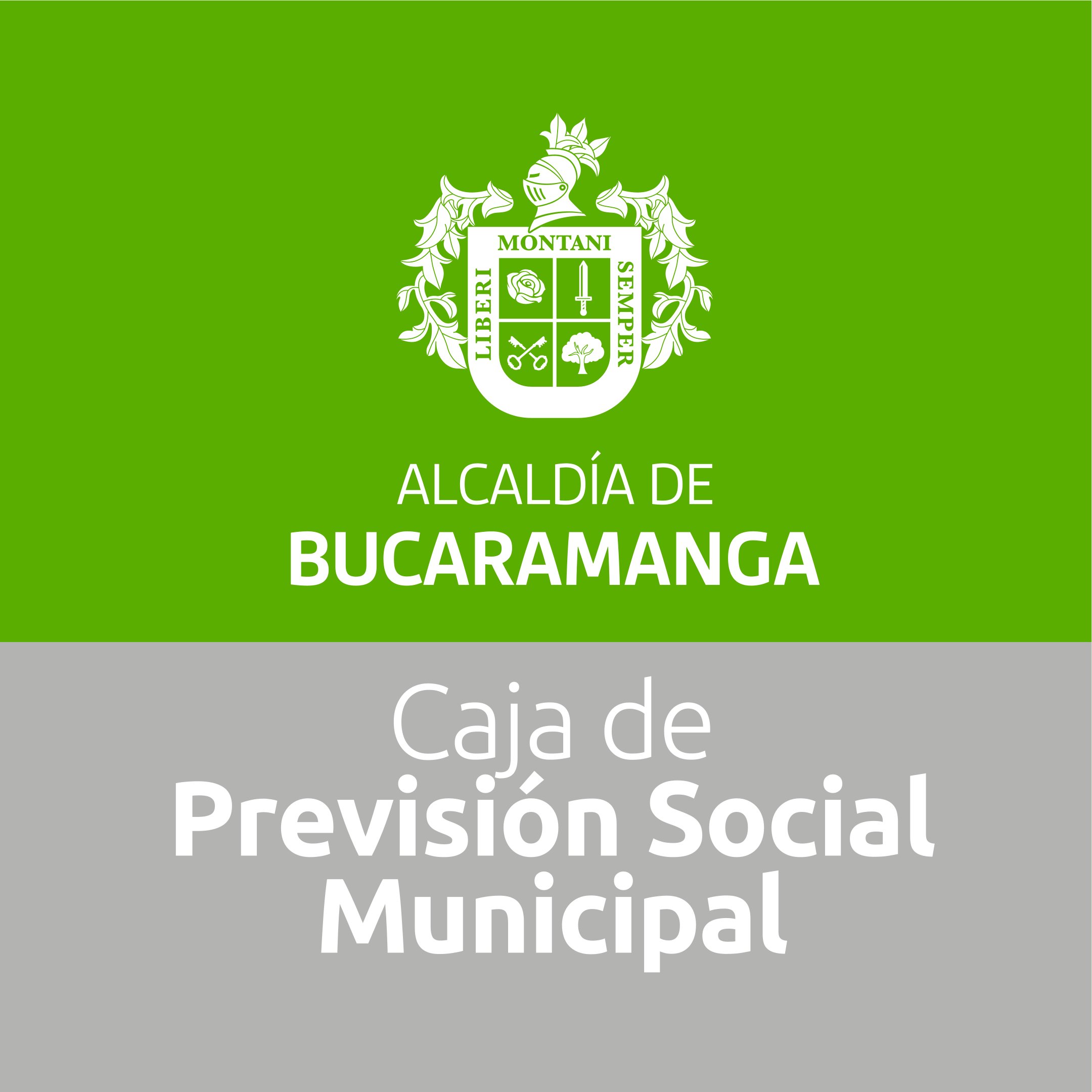 Informes Jurídico de la Entidad
PROCESOS PENALES EN LA FISCALIA GENERAL DE LA NACIÓN .  

Presunto  fraude procesal y peculado por apropiación.  Demandado -  Henry Benítez Tavera . Fue precluido por el Juzgado 11 penal del circuito, imposibilidad de continuar con el proceso por muerte. 

 Presunto Delito de falsedad ideológica y material en documento público y fraude procesal. Demandado – Leticia Tirado. Investigación fue archivada el día 13 de marzo de 2023 por el Fiscal Primero Grupo de investigación y juicio abreviado por atipicidad. 

ACTUALMENTE  LA CPSM TIENE 1 PROCESO EN CURSO : 

Tribunal Administrativo de Santander, Por Nulidad y Restablecimiento del derecho. Noyolis Jiménez Siderol.
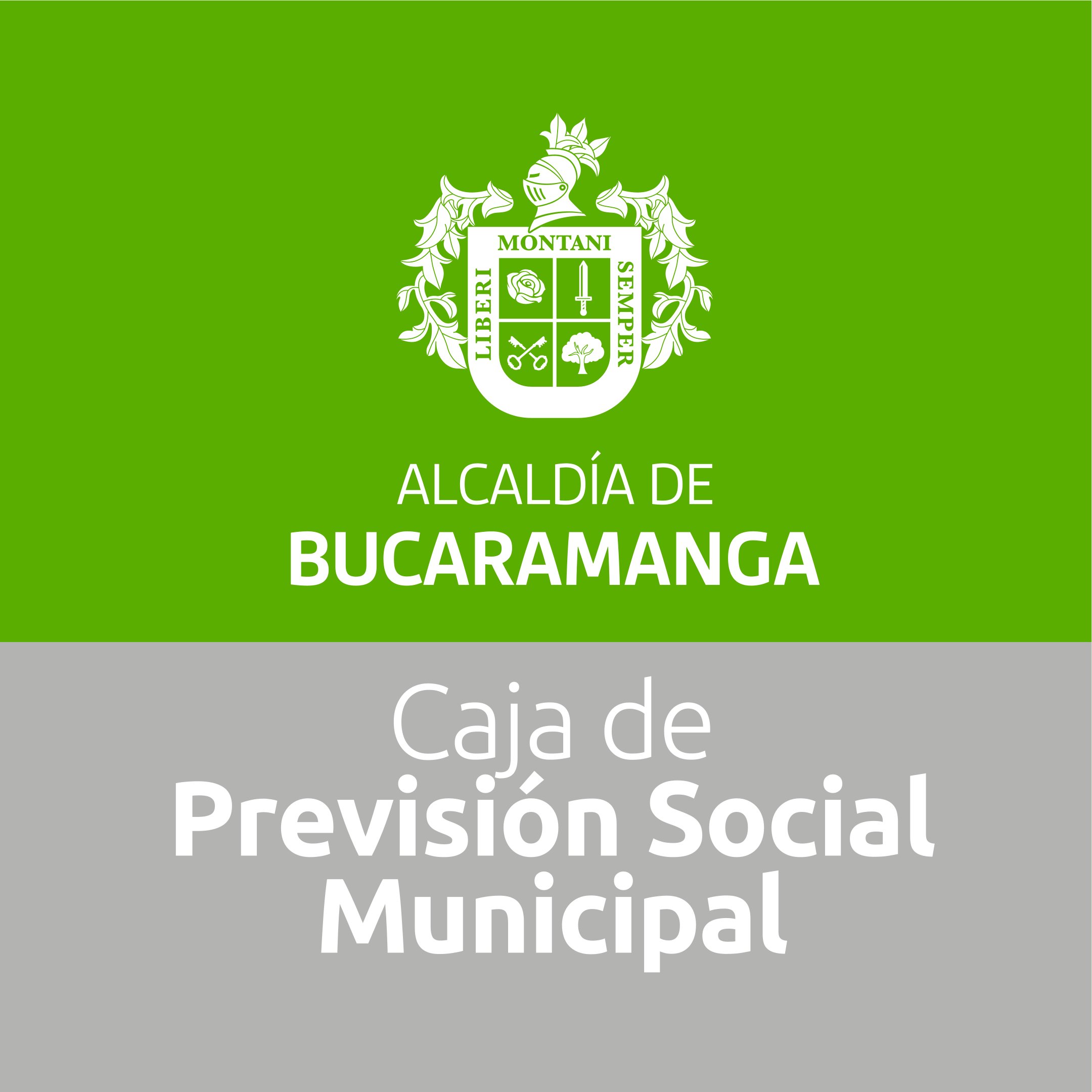 Avance diversificación Portafolio de Servicios -CPSM
La propuesta de diversificar el portafolio de servicios y ampliación del objeto misional de la CPSM,  a corte 30 de junio de 2024, se encuentra en  estudio jurídico, técnico  y financiero que nos está brindando ASOCAPITALES, con el fin de mirar si podemos adoptar el  modelo de una “INFI “(Instituto de Fomento y Desarrollo Territorial) u otra figura jurídica que se adapte al objeto misional de la entidad; buscando ser una entidad Auto Sostenible, que permita ofrecer diversidad en el servicio a nuestros afiliados.
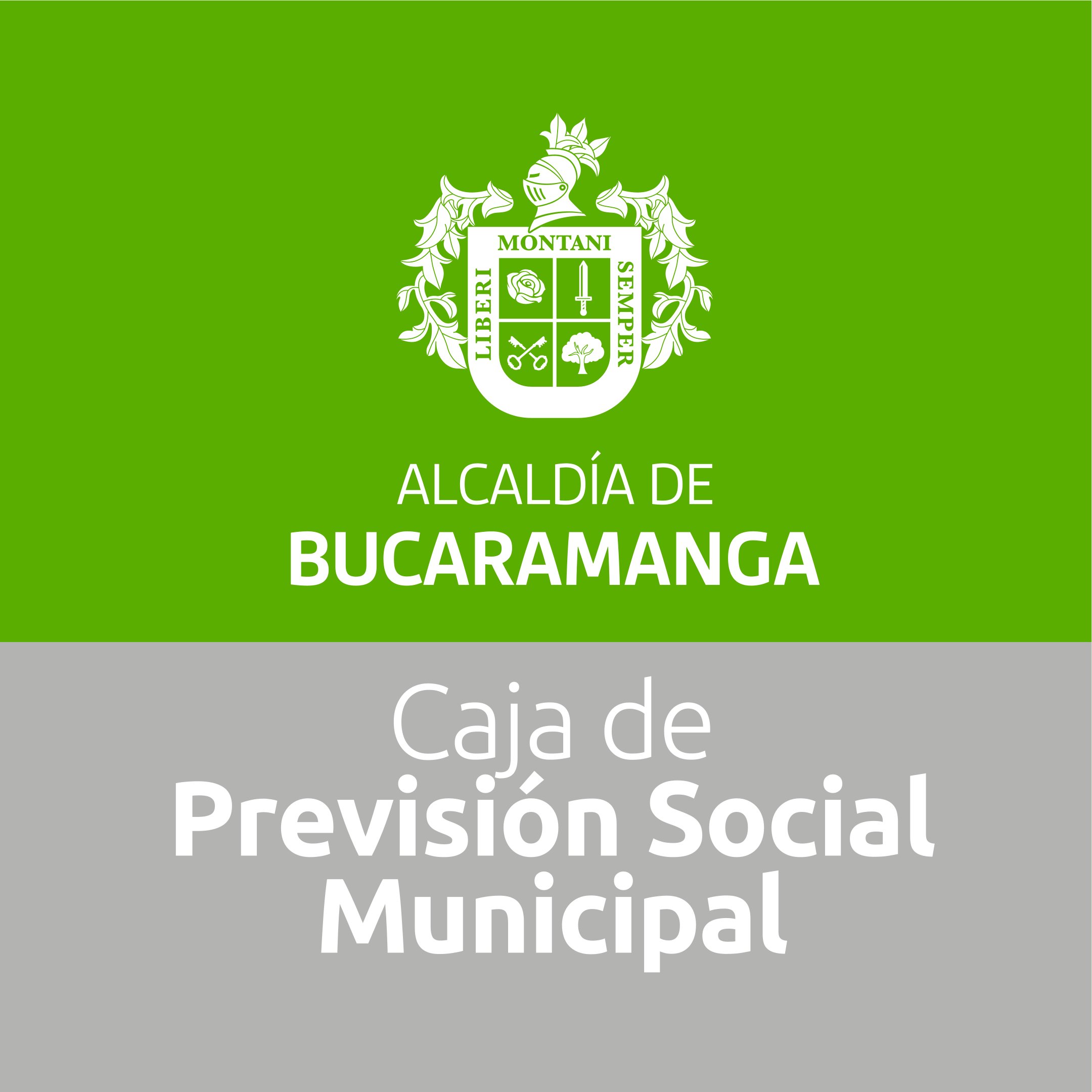